Социально – педагогическое сопровождение детей с ОВЗ
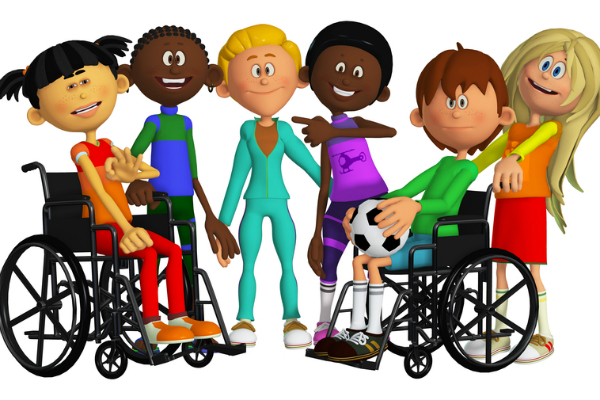 Подготовила социальный педагог 
МБОУ «СШ№16»
Красуцкая Светлана Олеговна
Социально-педагогическое сопровождение
представляет собой организованную социально- педагогическую помощь учащемуся с целью повышения эффективности и качества его обучения и воспитания.
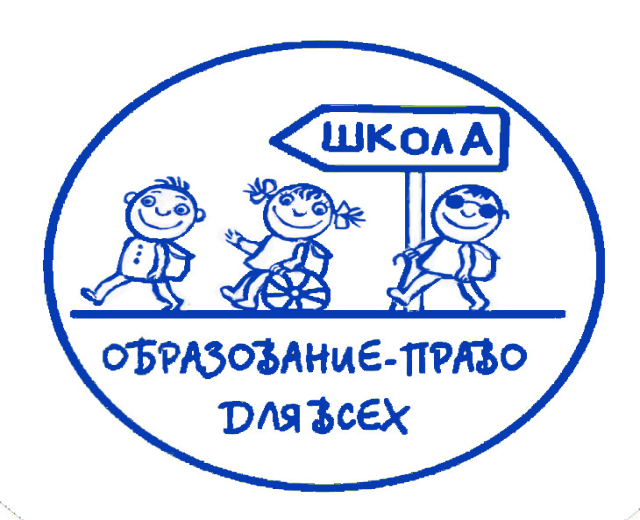 Цель:
социально-педагогического сопровождения семьи, воспитывающей ребенка с ОВЗ, в условиях общеобразовательного учреждения является оказание комплексной помощи, обеспечивающей успешную интеграцию детей с ограниченными возможностями здоровья в социум.
Задачи:
• предупреждение возникновения проблем развития ребенка с ОВЗ; 
•  содействие ребенку в решении актуальных задач обучения и социализации; 
• развитие психолого-педагогической компетентности (психологической культуры) учащихся, родителей, педагогов.
Основные методы работы социального педагога с учащимися ОВЗ:
профилактика; 
диагностика (индивидуальная и групповая (скрининг)); 
консультирование (индивидуальное); 
социальное просвещение и образование: формирование социальной культуры, развитие психолого-педагогической компетентности учащихся, родителей;
Основные средства комплексной реабилитации ребёнка с ОВЗ в работе социального педагога
- артерапия;
- сказкотерапия;
- методика проективного рисунка.
Социальная адаптация
адаптация
интеграция
индивидуализация
Свойства индивидуального социально-педагогического сопровождения
Направлено на всестороннее развитие его задатков и способностей ребёнка с ОВЗ
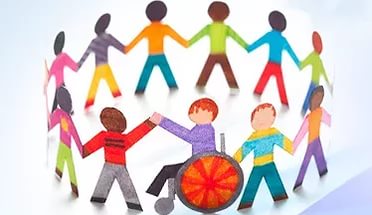 Направления социально-педагогического сопровождение семьи, воспитывающей ребенка с ОВЗ, в общеобразовательном учреждении
 
организация образовательного процесса; 
психолого-педагогическая диагностика проблем в развитии ребенка;
консультирование;
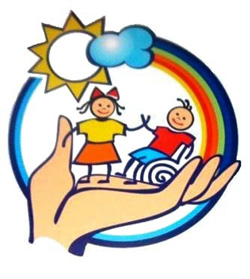 Прогнозируемый результат комплексного социально -педагогического сопровождения семей и самих школьников с ограниченными возможностями включает в себя следующие показатели:
уменьшение факторов риска;
формирование комфортной образовательной среды;
снижение уровня тревожности родителей и детей;
эмоциональное благополучие ребенка в классе;
развитие коммуникативных навыков;
выработка  учителем, психологом, социальным педагогом   стратегий   личностно-ориентированного подхода к учащимся.
включение родителей в образовательный процесс.
БЛАГОДАРЮ ЗА ВНИМАНИЕ!
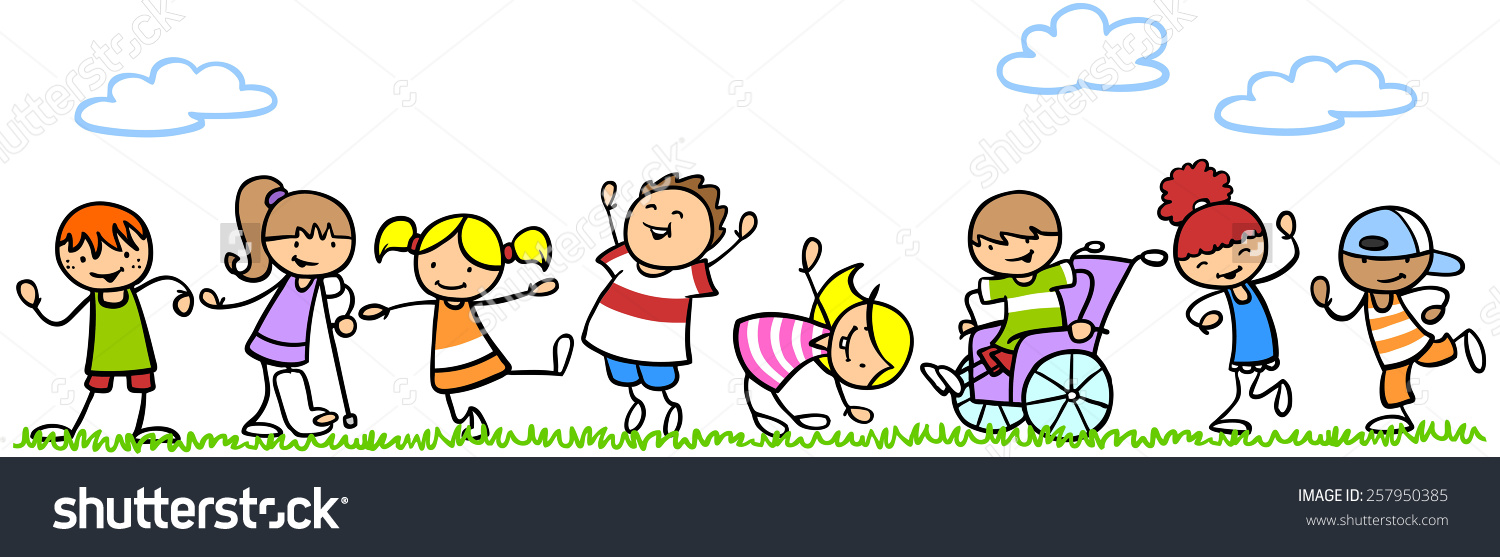